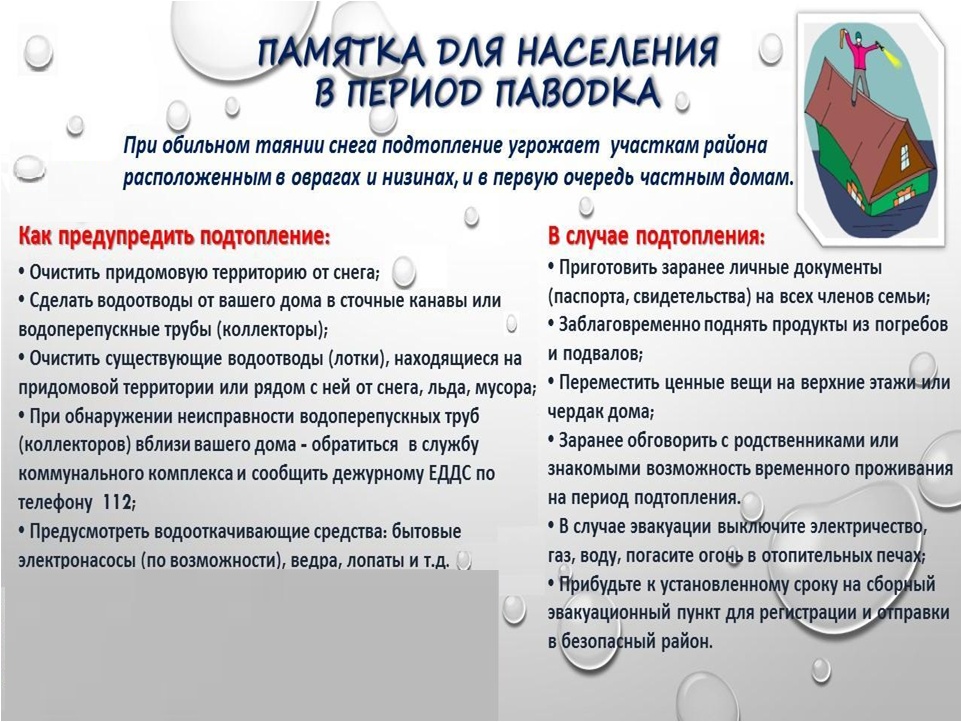 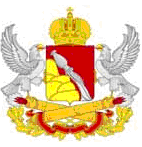 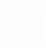 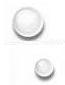 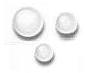 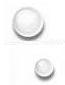 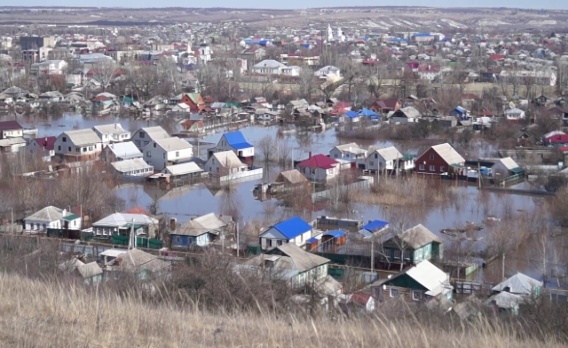 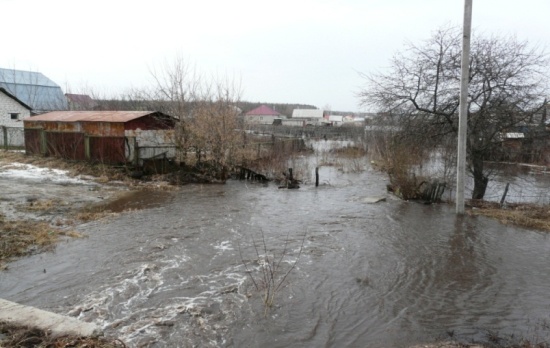 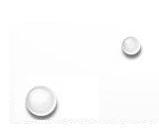 ТЕЛЕФОНЫ ЭКСТРЕННОГО РЕАГИРОВАНИЯ
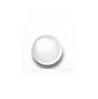 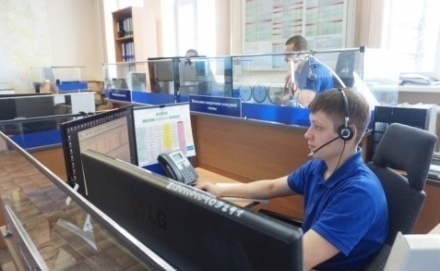 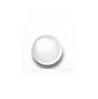 ЕДДС района _____________
                        Единая служба спасения 112
                                       Скорая помощь  103
Коммунальная служба района _____________________
Пункт сбора для эвакуации находится по   адресу: __________________________________________________
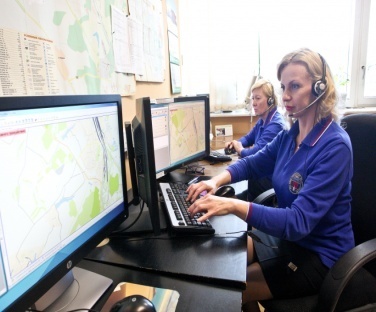 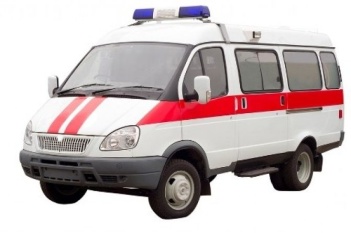 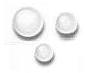 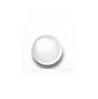 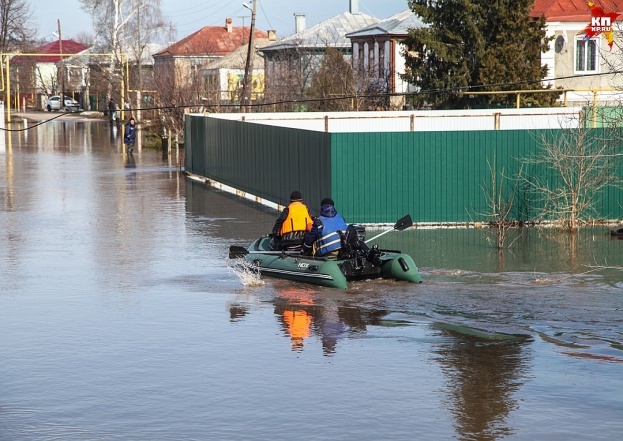 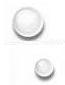 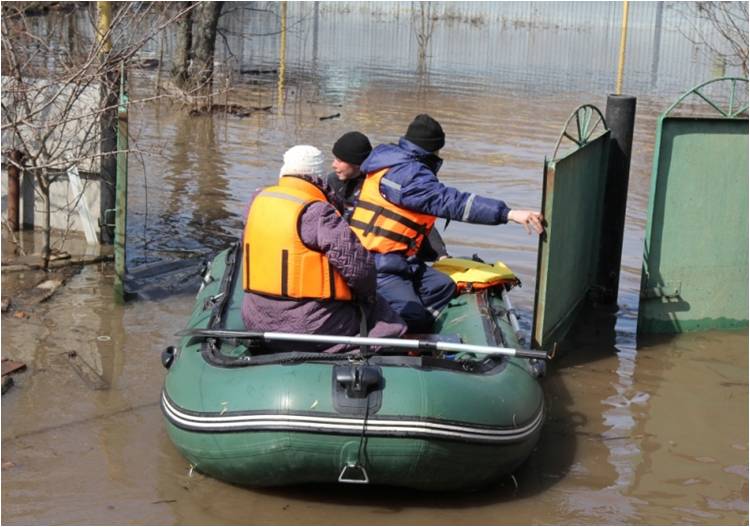 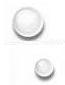 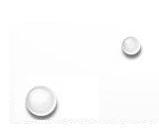 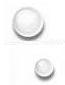 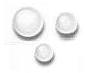 Дополнительную информацию по вопросам безопасности жизнедеятельности 
можно получить на сайтах ГУ МЧС России по Воронежской области: 36.mchs.gov.ru
 и казенного учреждения Воронежской области «Гражданская оборона, защита населения и пожарная безопасность Воронежской области»: kuvogo.ru
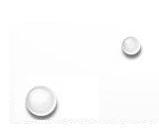 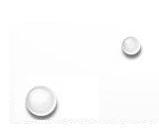